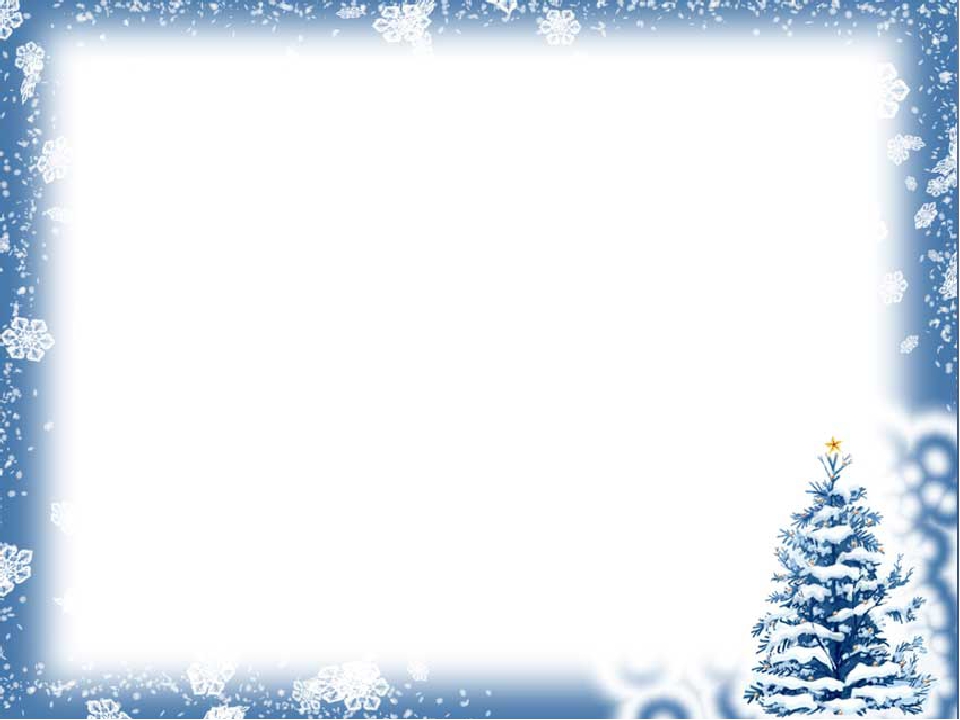 Интегрированние занятие на тему «Дикие животные зимой»
 для детей подготовительной группы
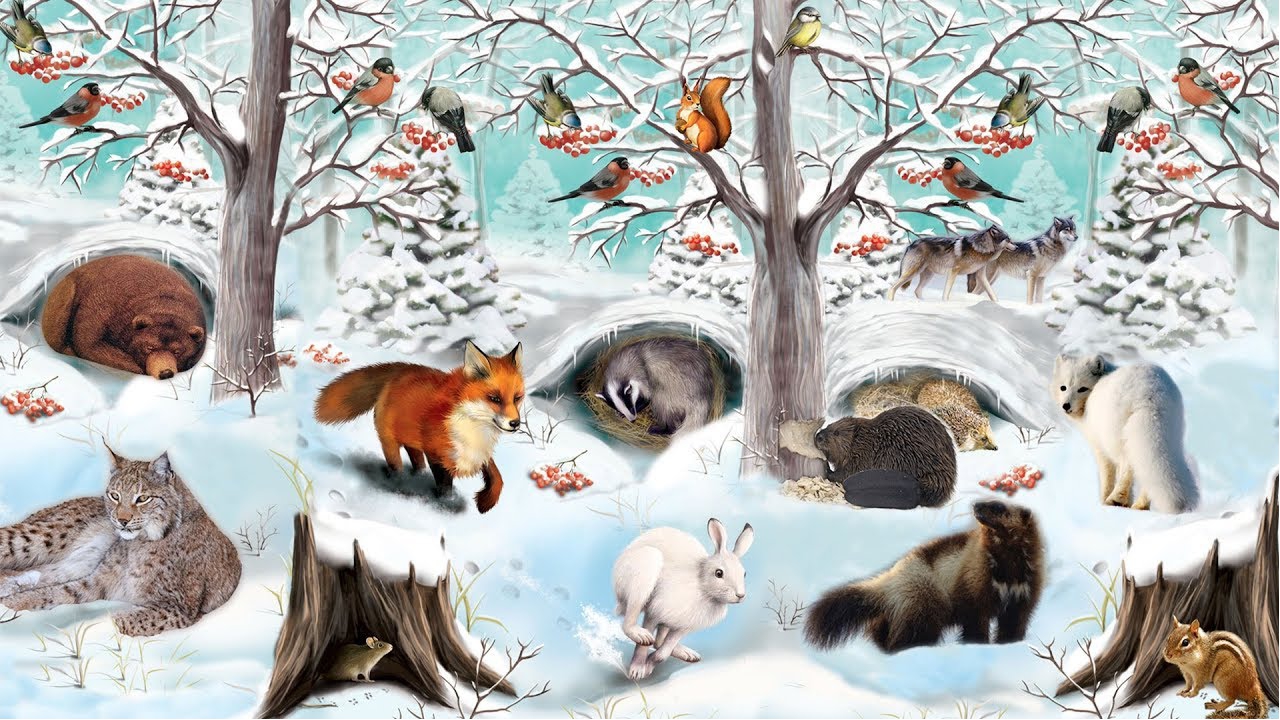 Подготовили:
   Печникова Н. Н.
   Селина Е. А.,
   воспитатели
Тазовский 
2020 год
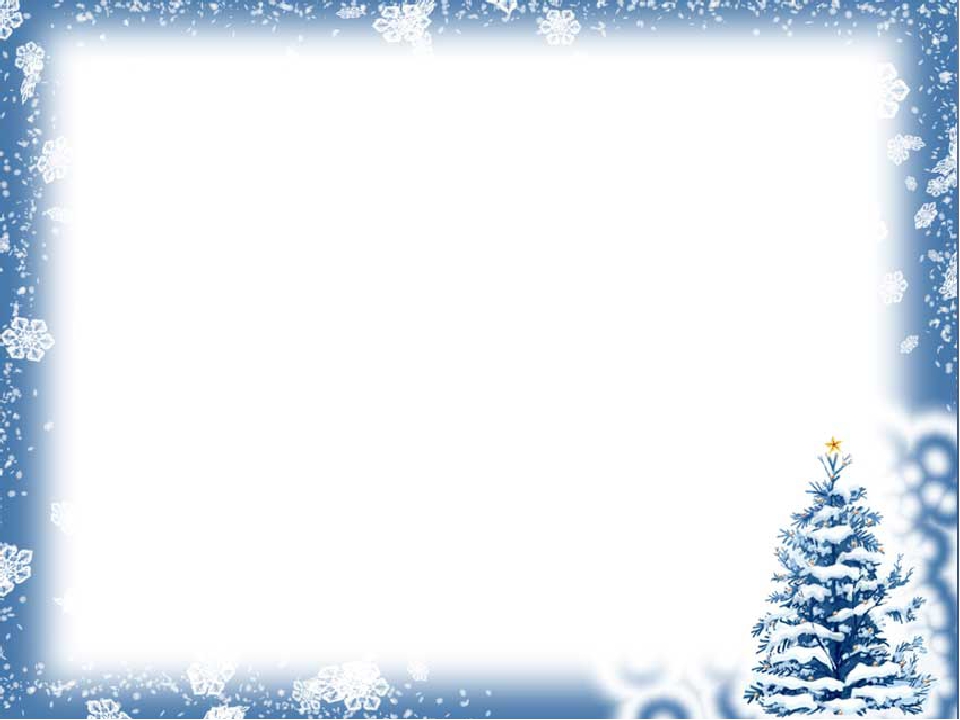 Мы предлагаем вам сходить на прогулку в зимний лес. Вы сегодня узнаете о том, как живут звери зимой в лесу. Отправимся мы в лес конечно же на на лыжах.
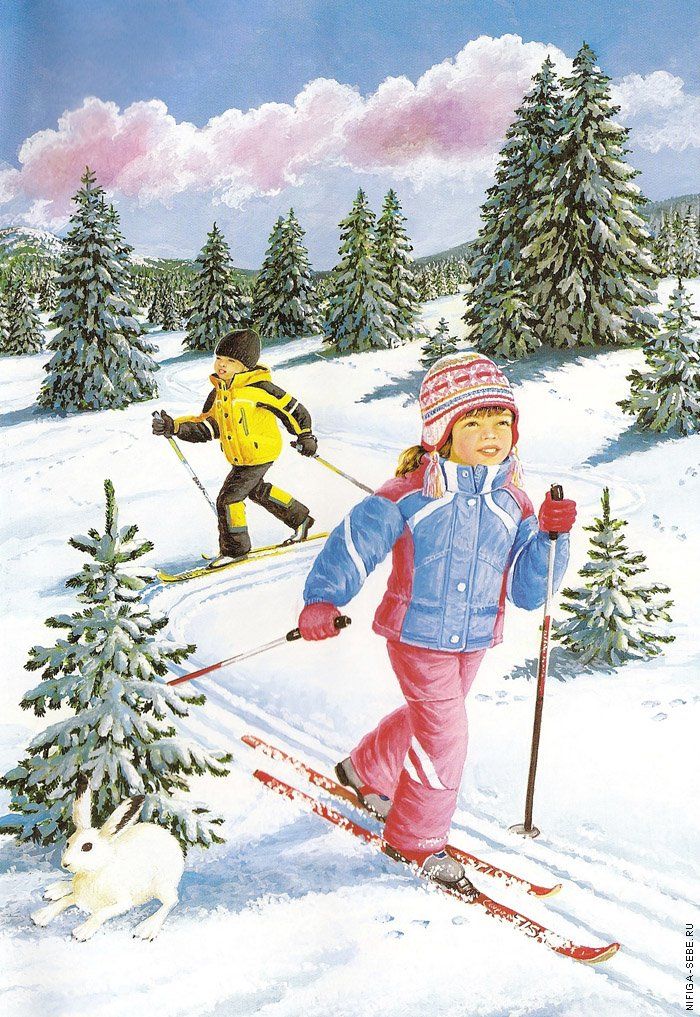 Мы на лыжах в лес идем,  (Дети машут руками, словно  работают лыжными палками)Мы взбираемся на холм.            Палки нам идти помогут,Будет нам легка дорога.Вдруг поднялся сильный ветер,   (Вращение туловищем  вправо и влево)Он деревья крутит, вертит                  И среди ветвей шумит.Снег летит, летит, летит.По опушке зайчик скачет,             (Прыжки)Словно белый мягкий мячик.Раз прыжок и два прыжок –Вот и скрылся наш дружок!Хоть приятно здесь кататься,Надо снова заниматься.
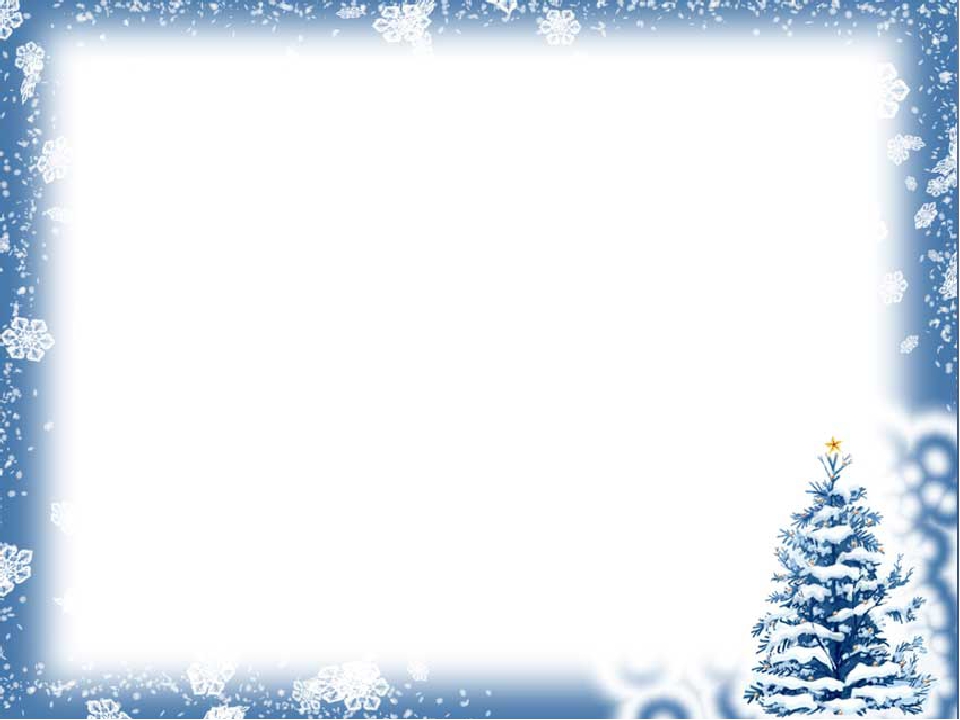 Вот мы дошли до леса. Посмотри внимательно и расскажи что ты видишь вокруг себя.
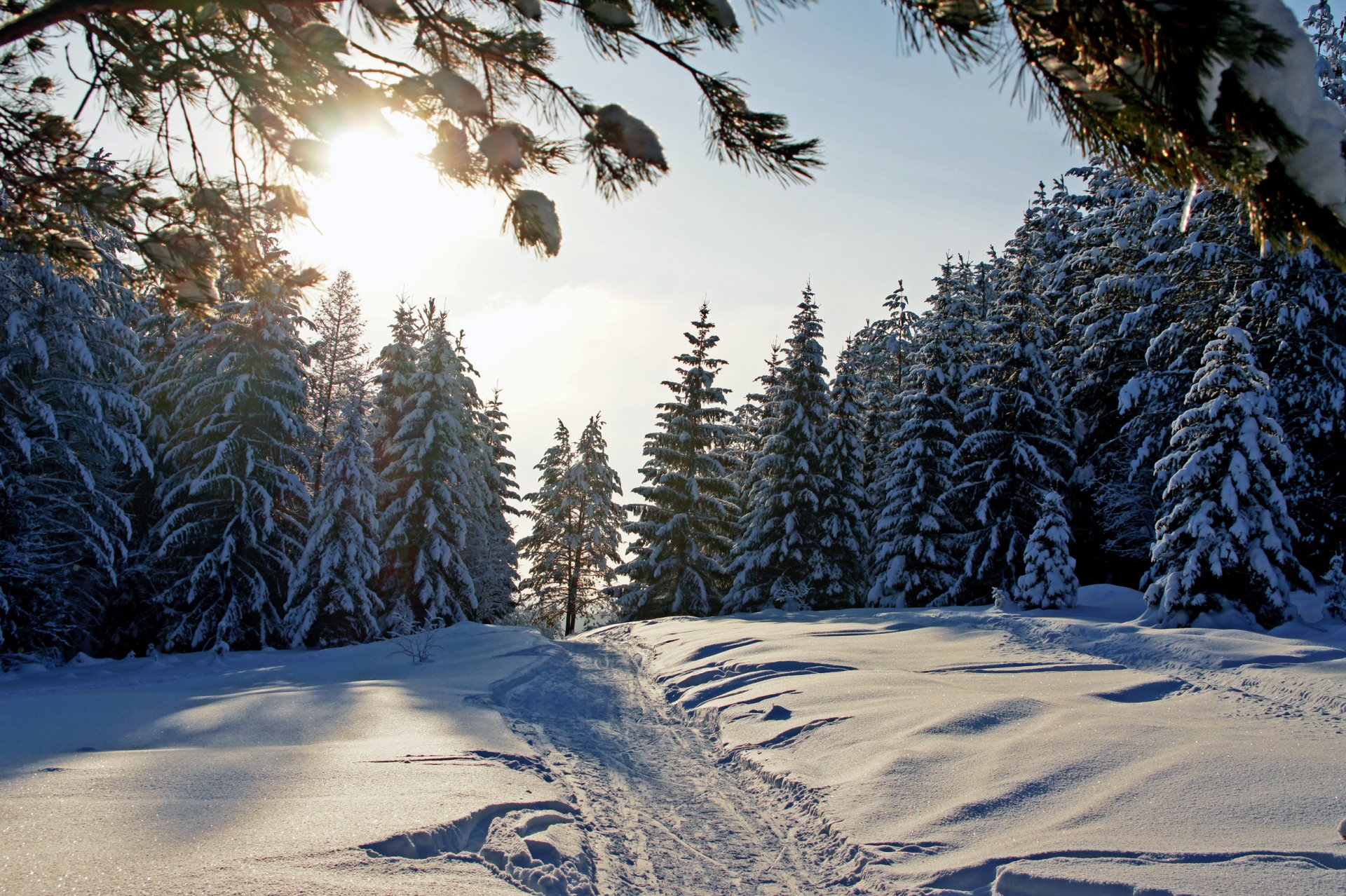 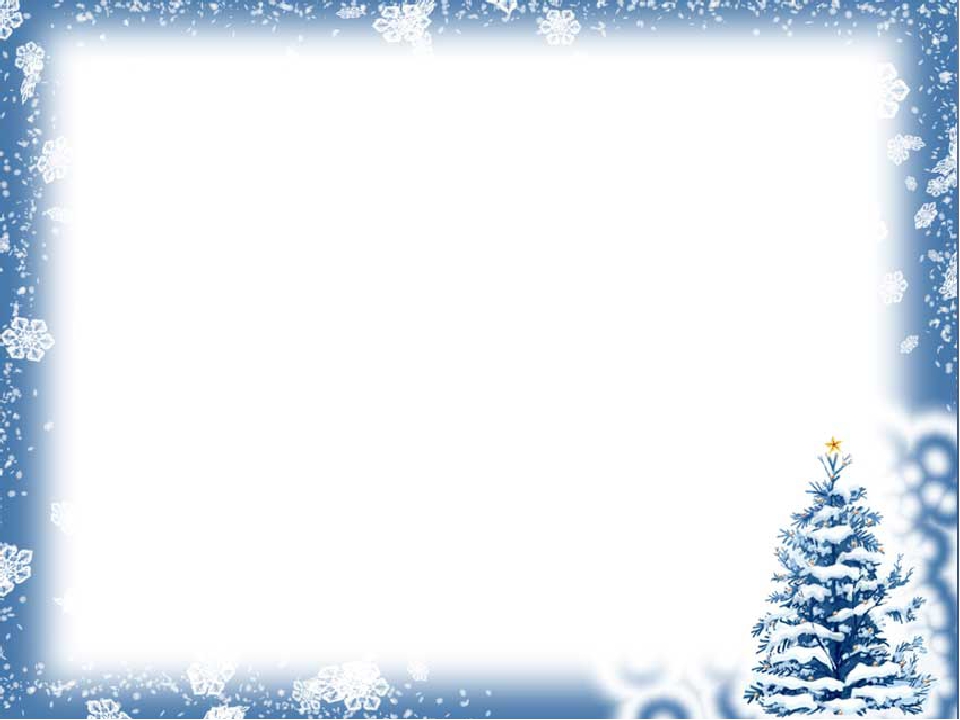 Игра «Чей след». Посмотри на следы и назови какому лесному жителю они принадлежат.
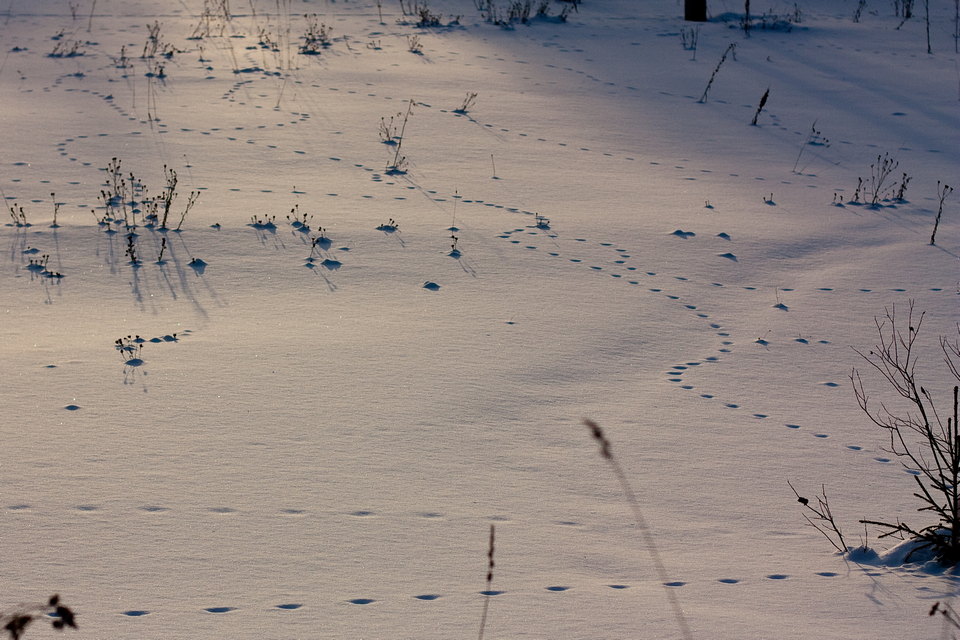 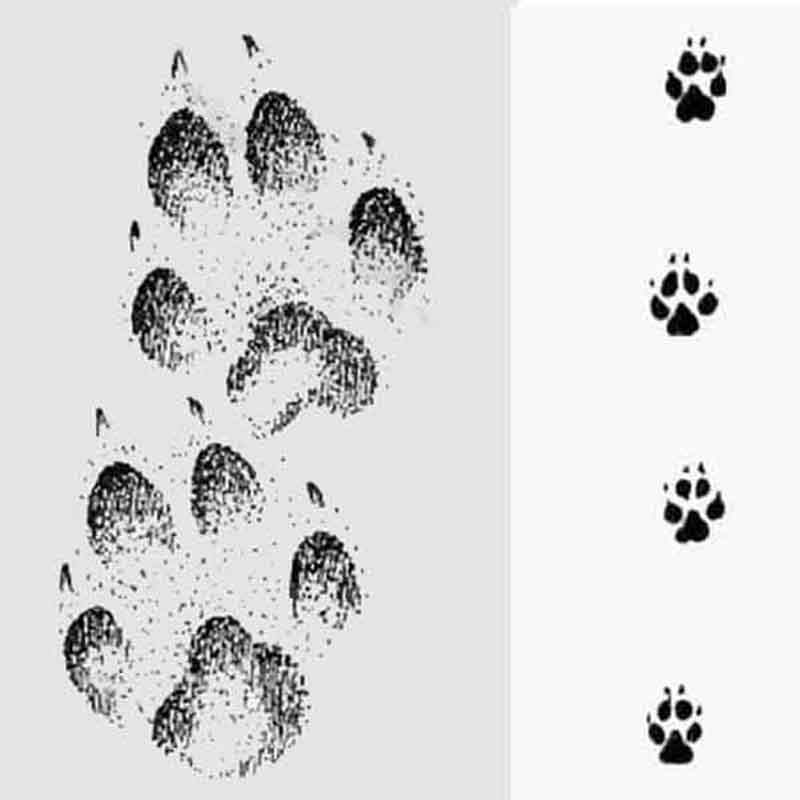 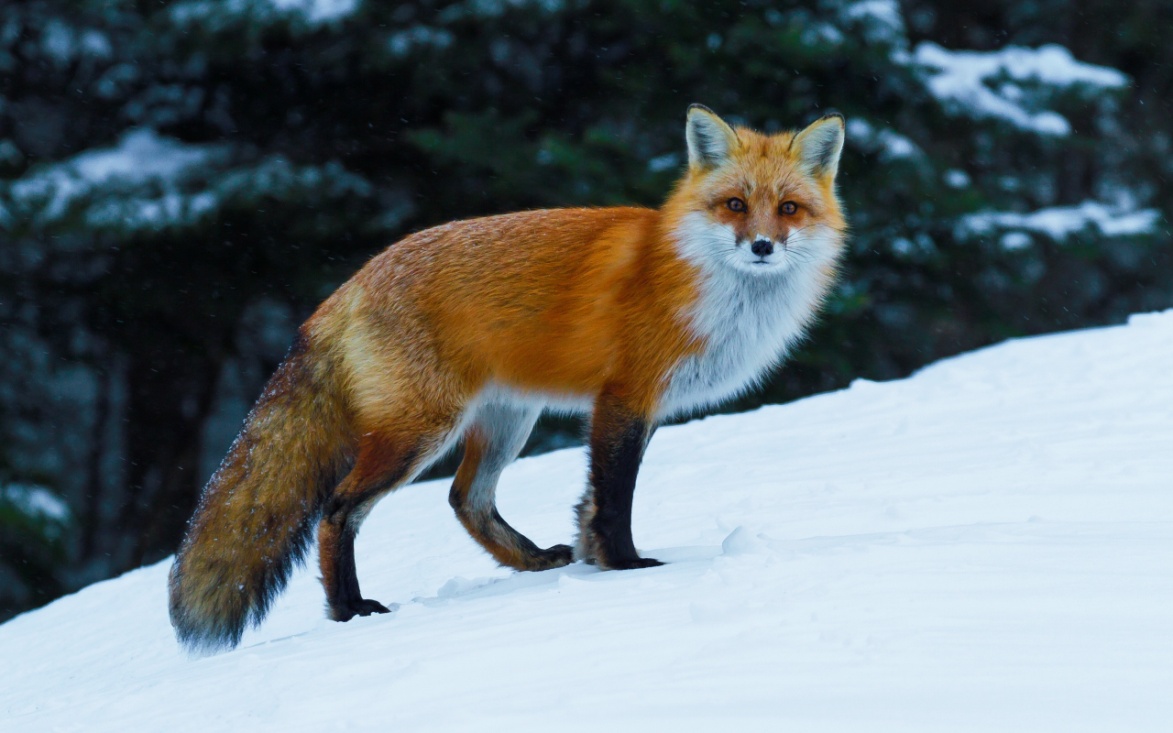 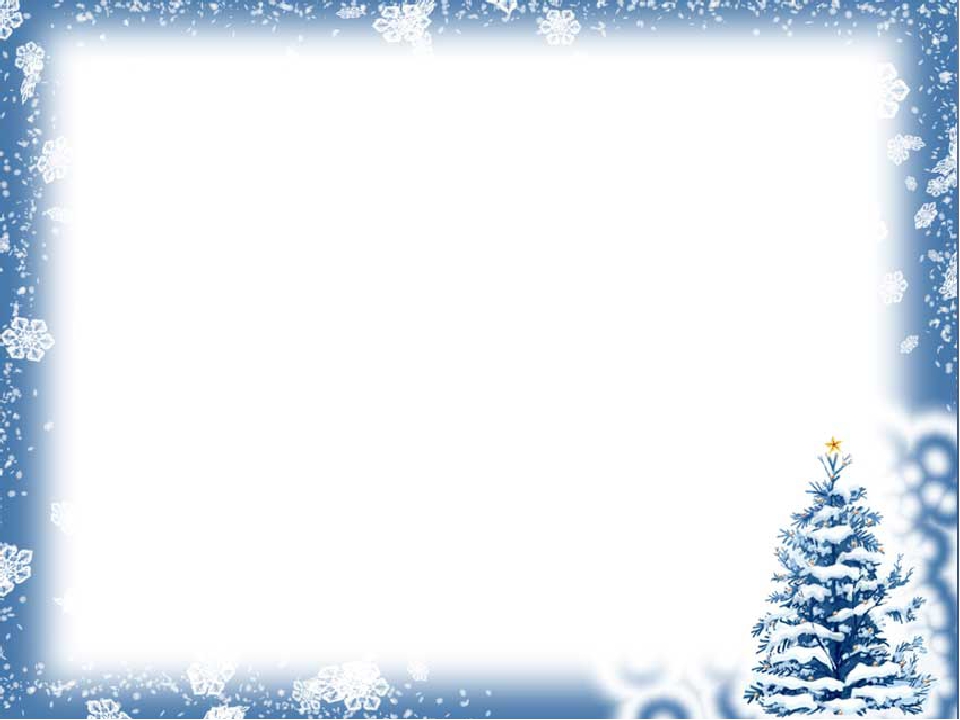 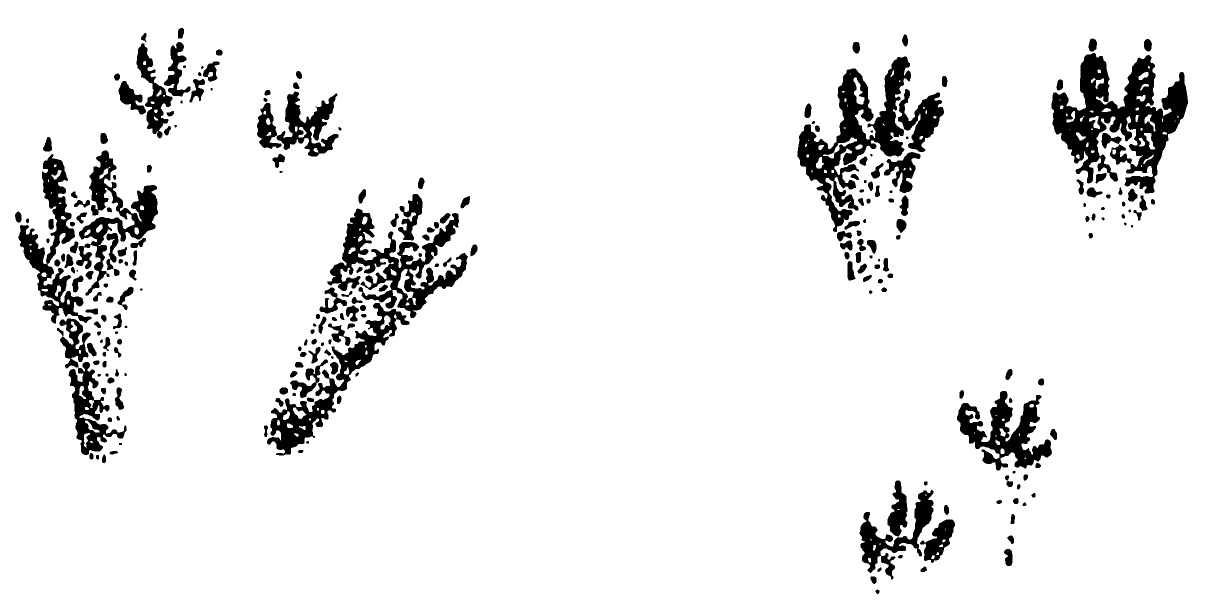 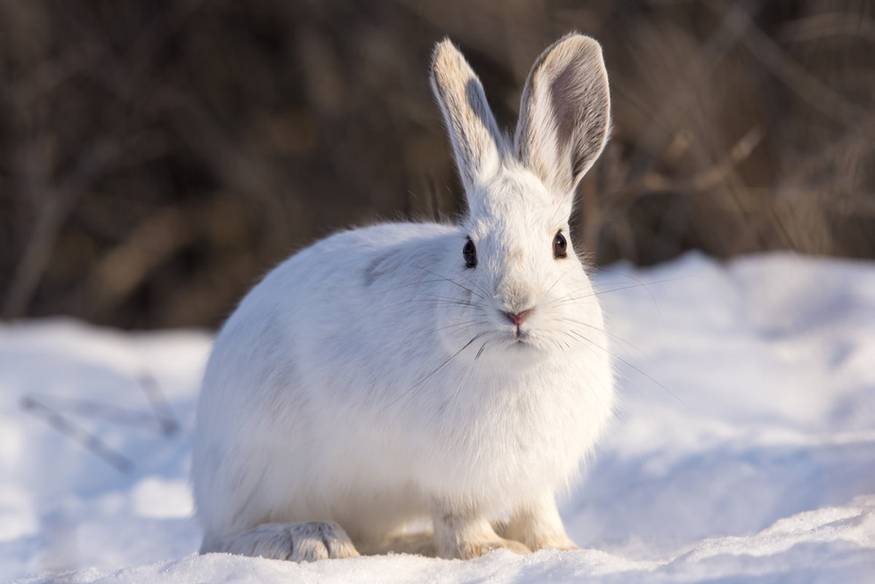 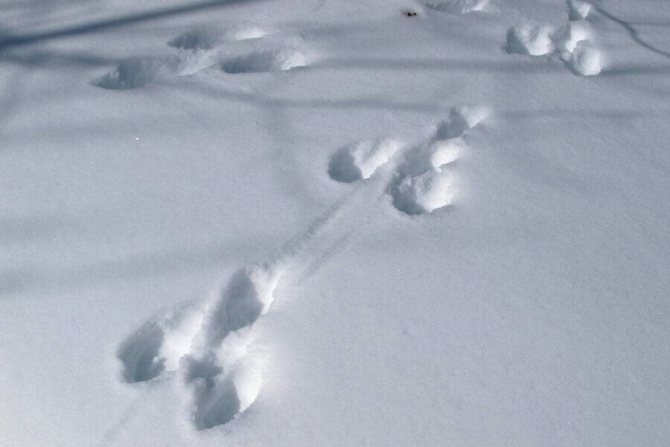 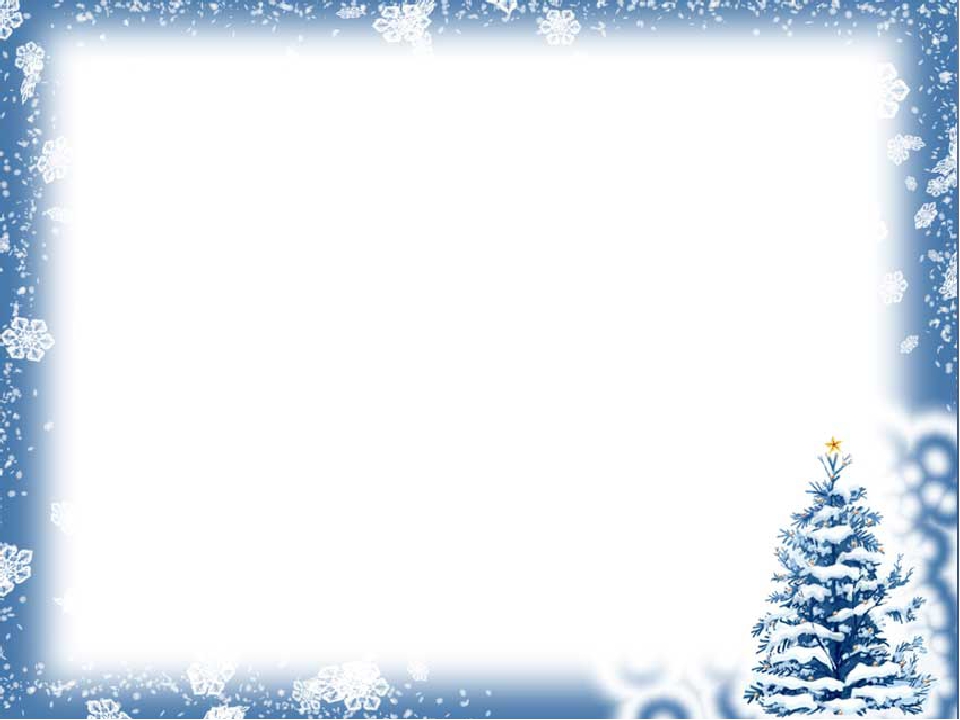 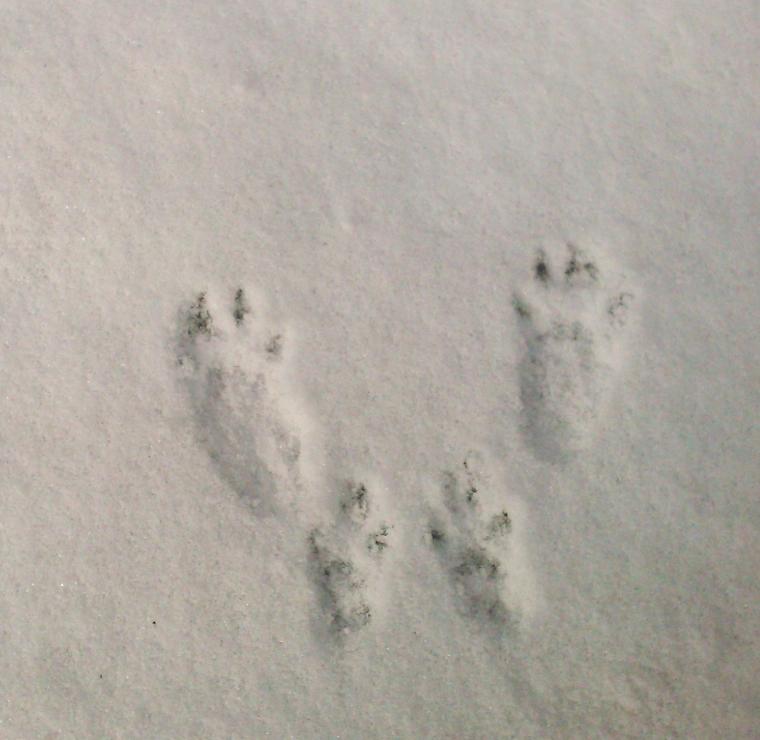 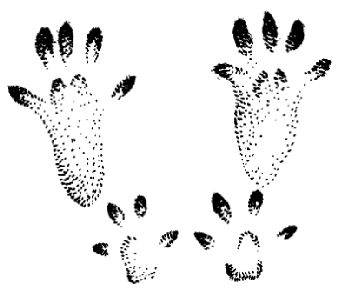 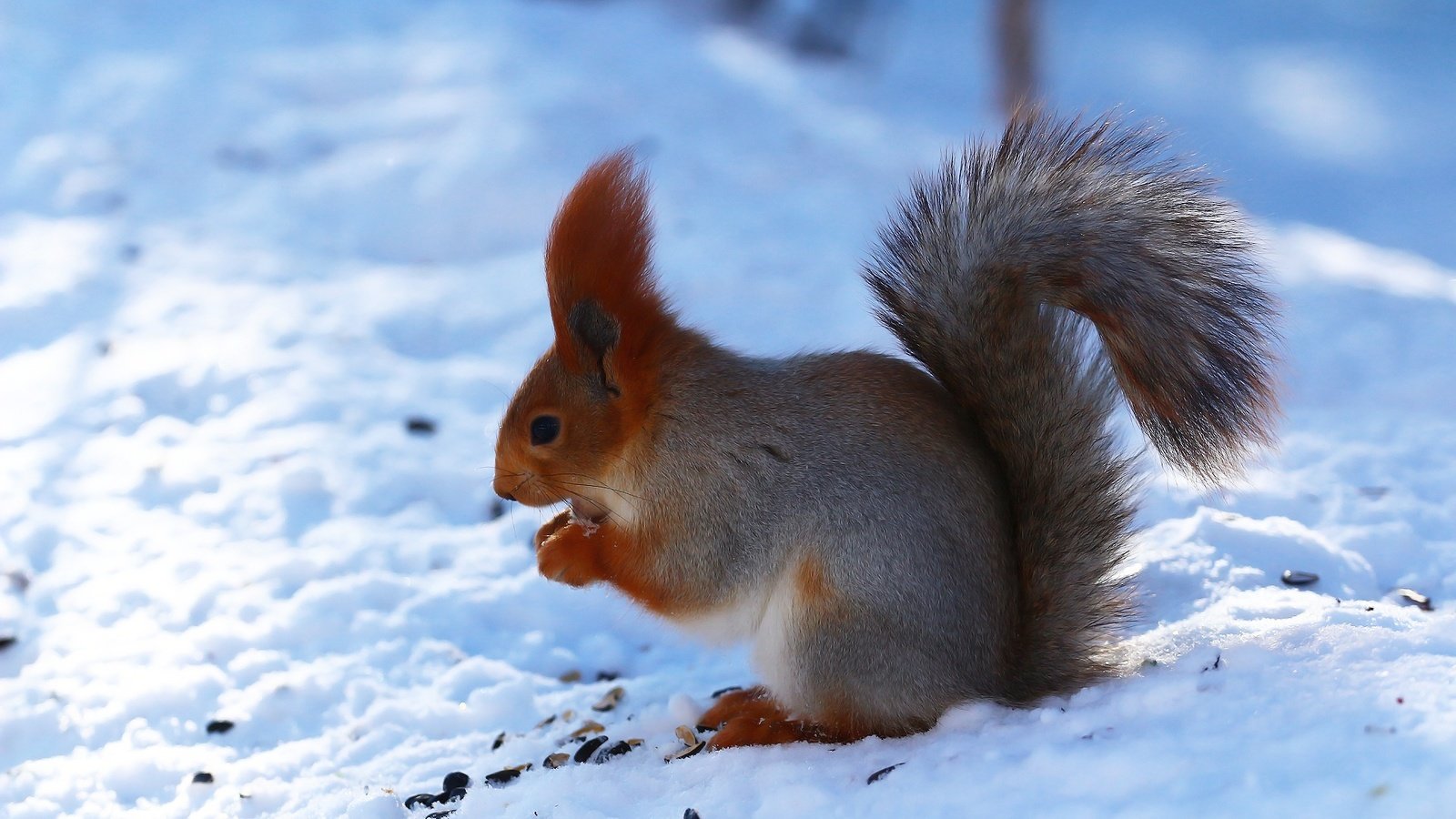 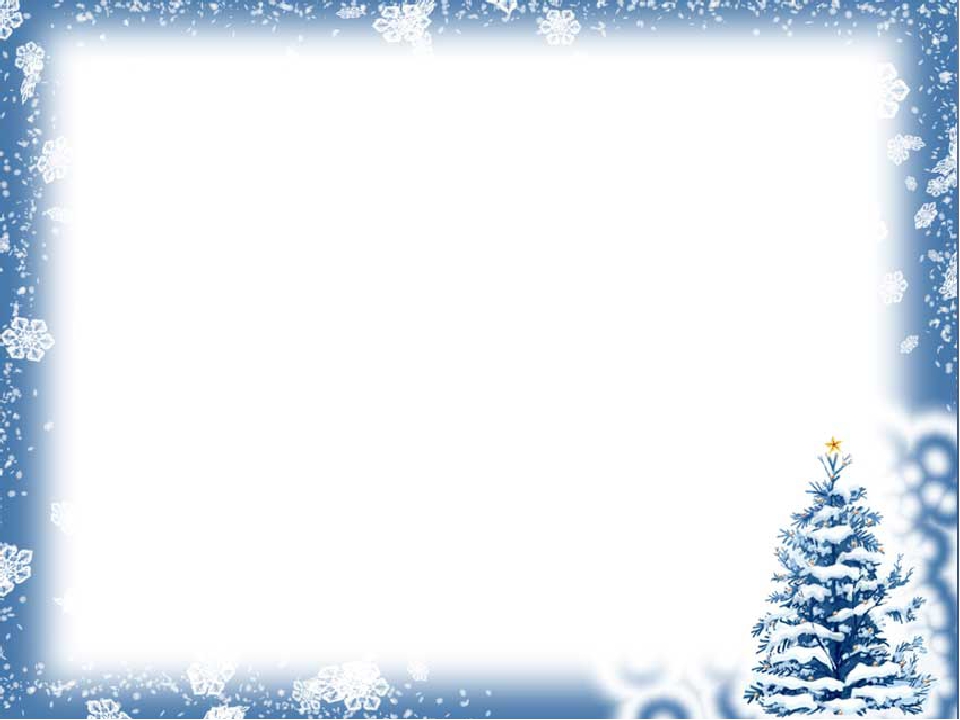 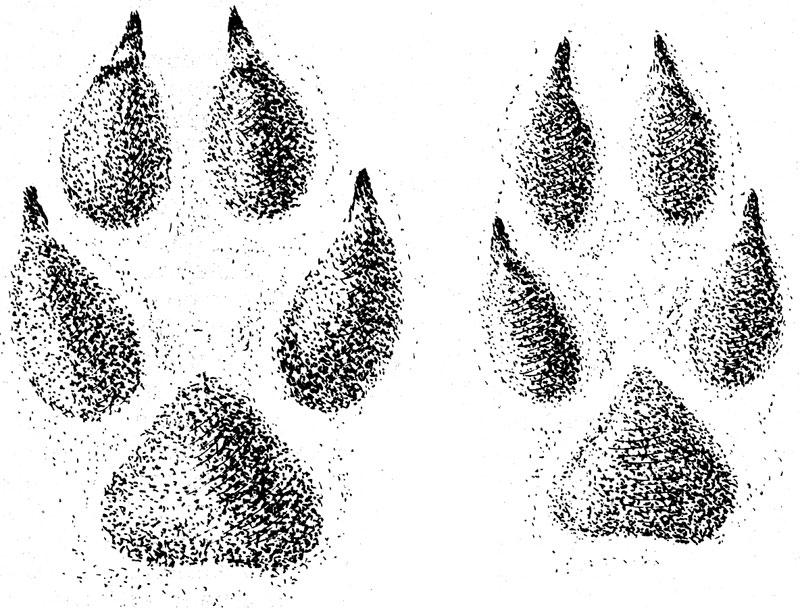 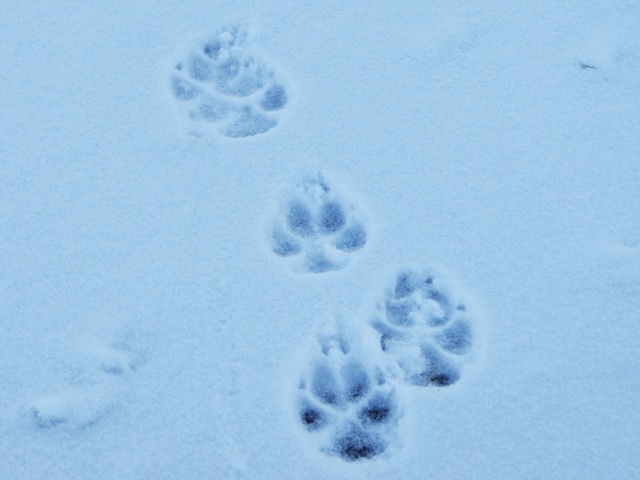 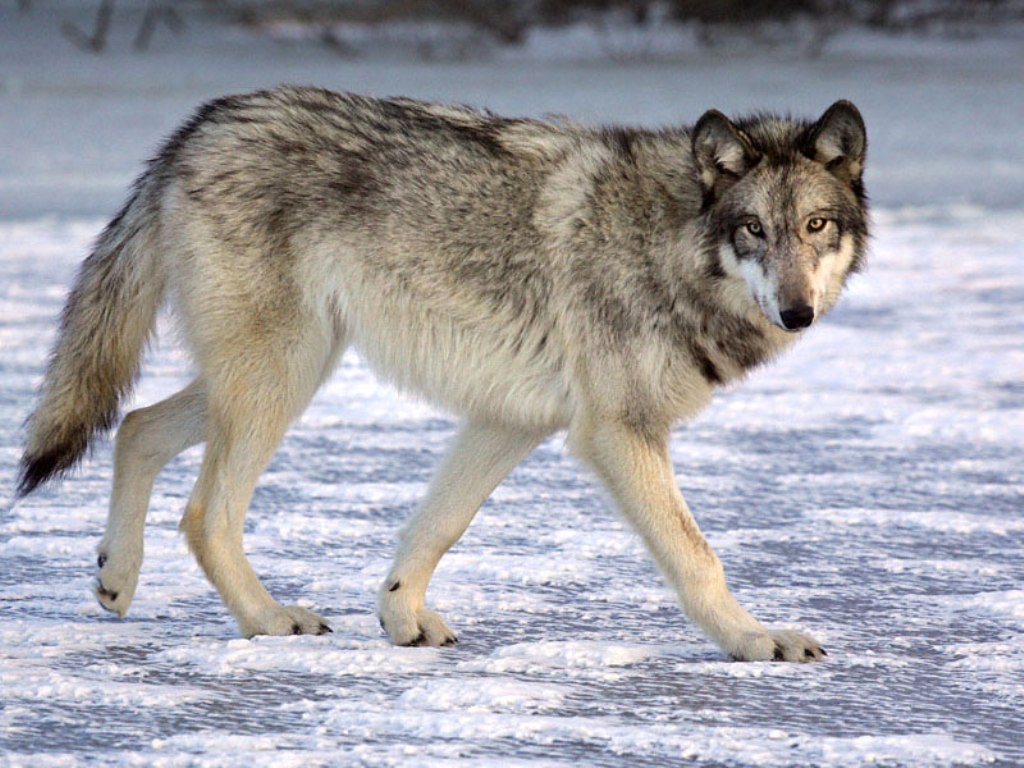 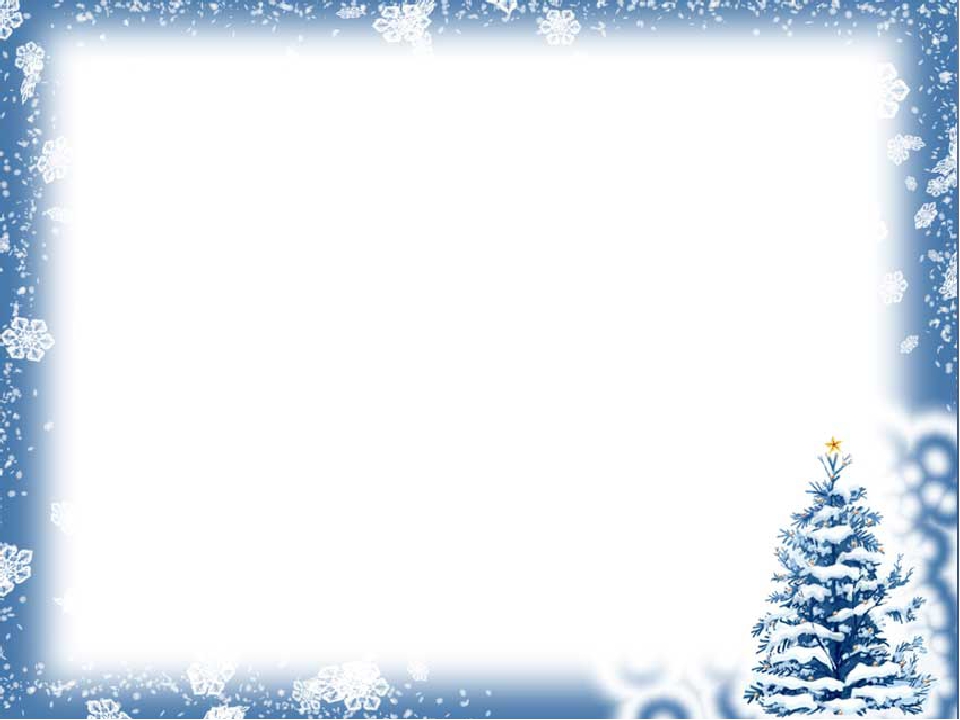 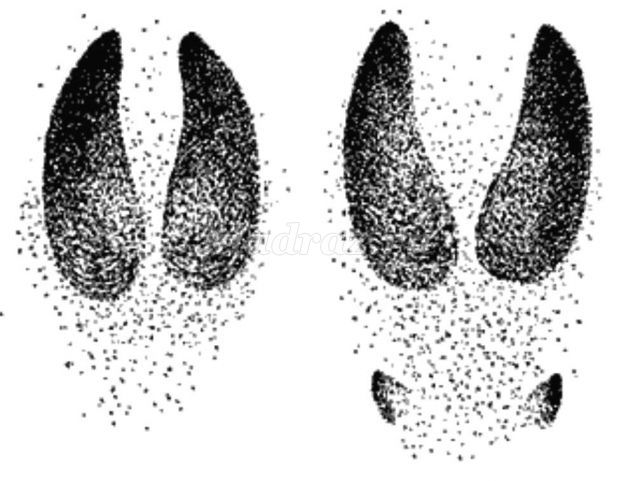 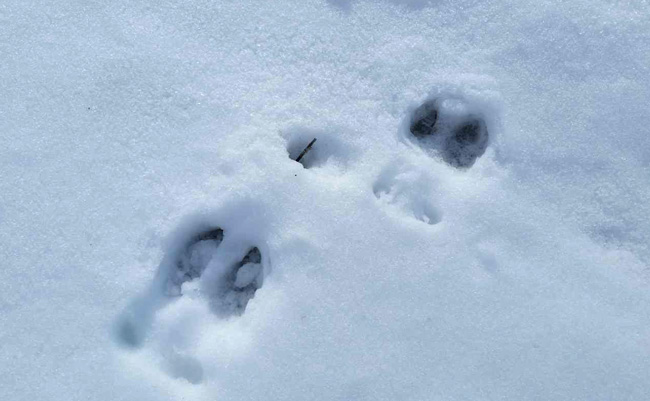 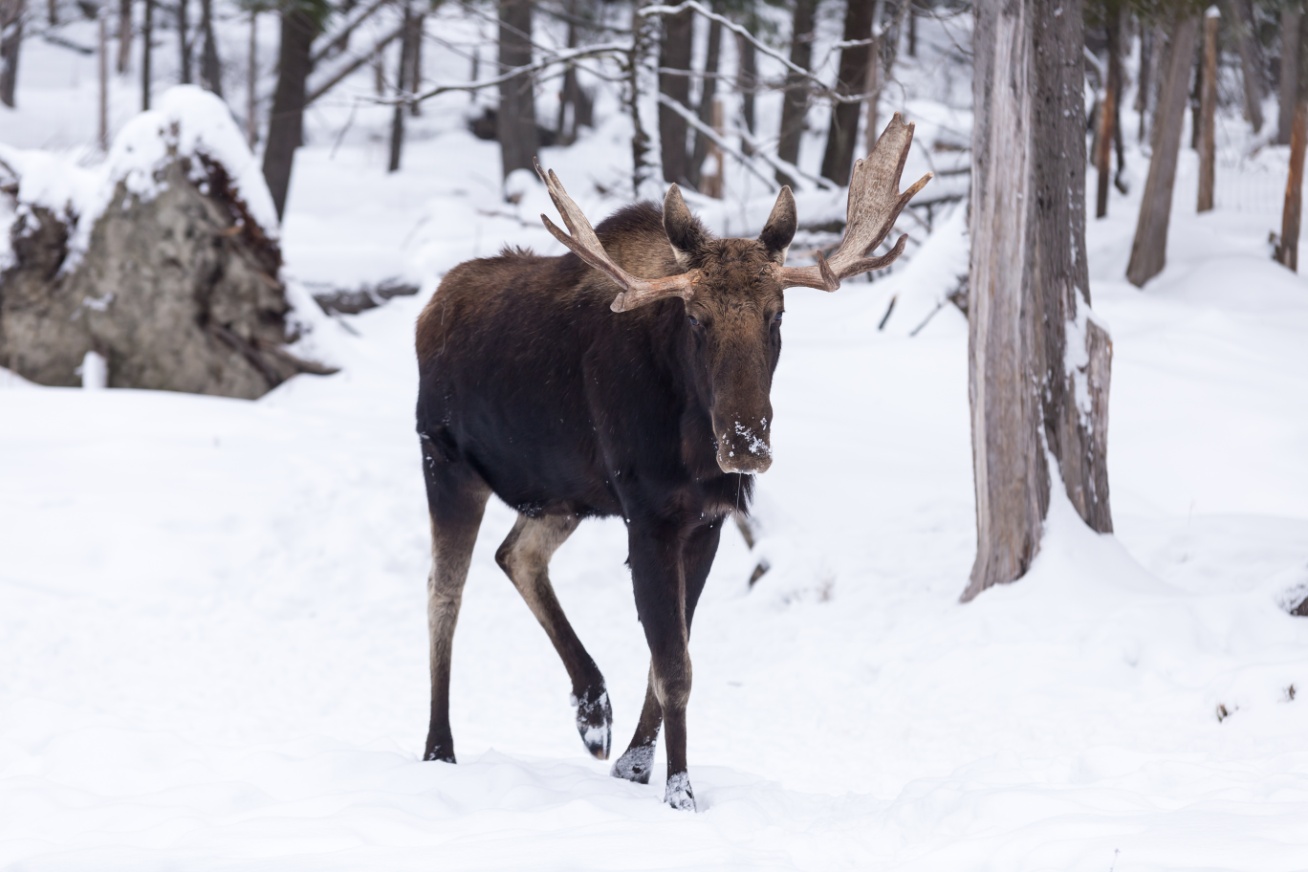 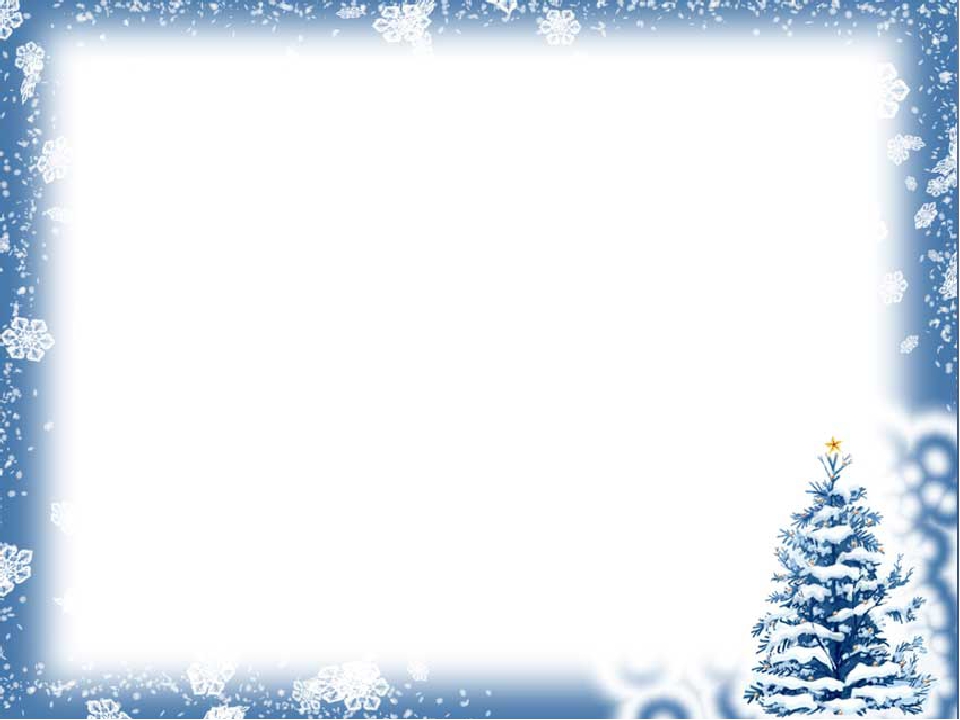 Молодцы ребята. Вы без ошибок определили кому принадлежат следы. Но где же сами лесные жители. 
Игра «Кто, где живет?
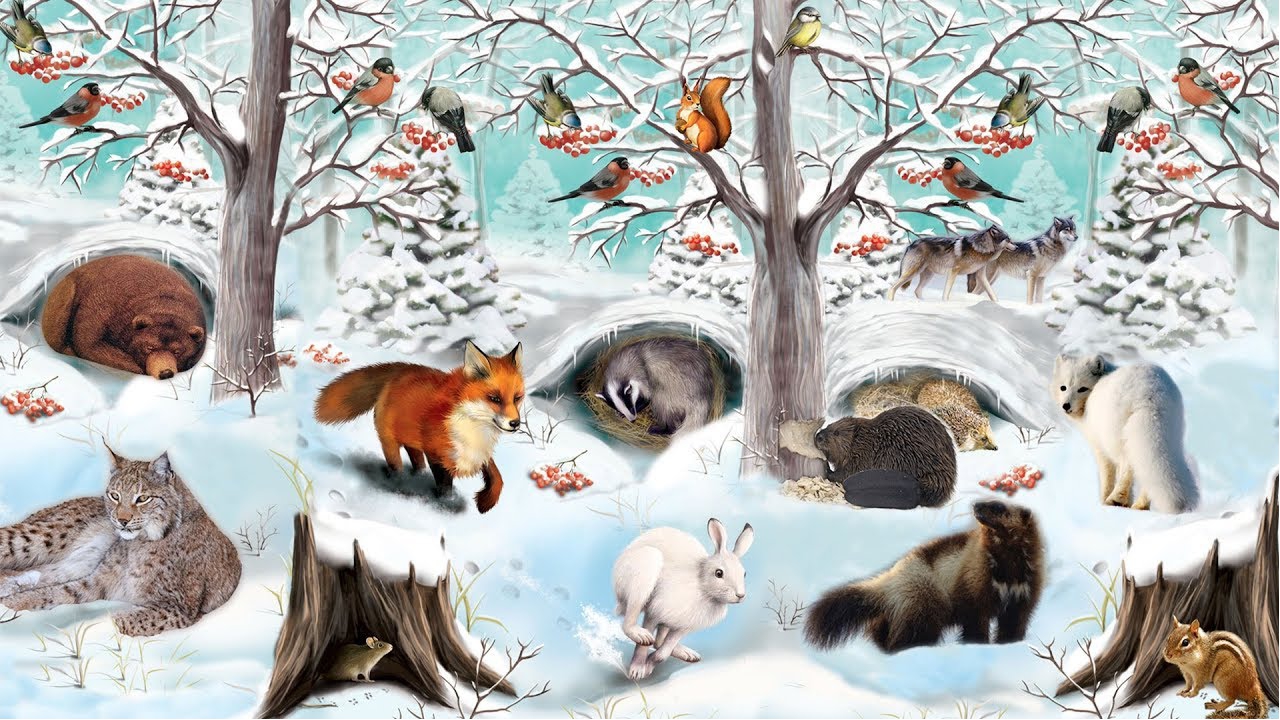 У зайчат дом……
(под кустом)
У лисят дом…….
(нора под пеньком)
У волчат дом…….
(логово)
(берлога)
У медвежат дом…..
(дупло)
У бельчат дом……
(гнездо в норке)
У ежат дом……
У лосят дом…..
(в рыхлом снегу)
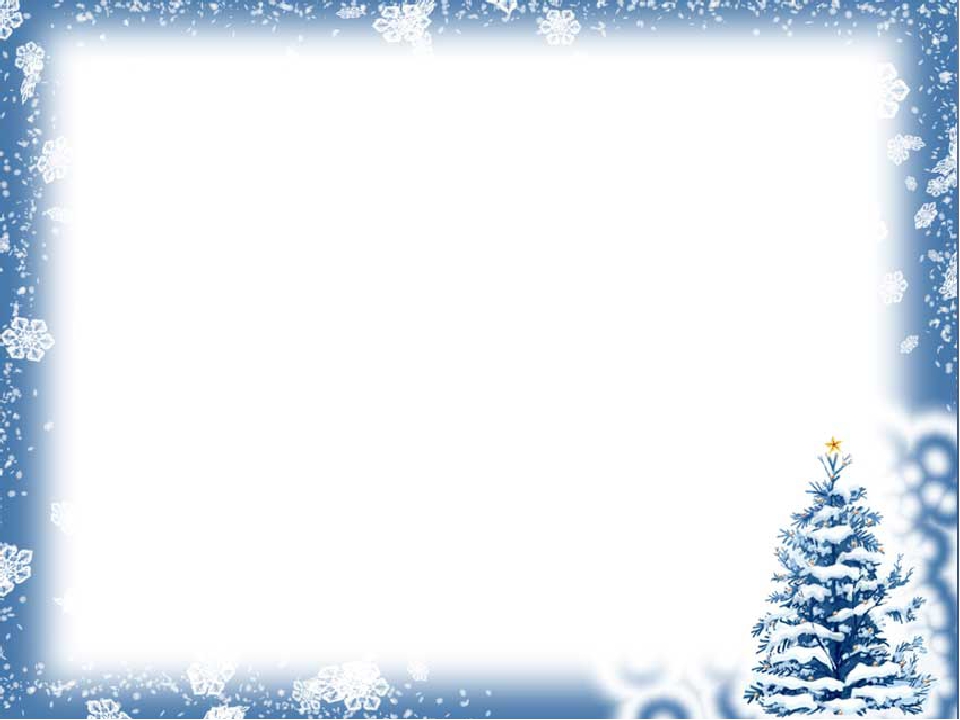 Холодно в зимнем лесу. Давайте немного отдохнем и согреемся. Выполним пальчиковую гимнастику «Зайчик».
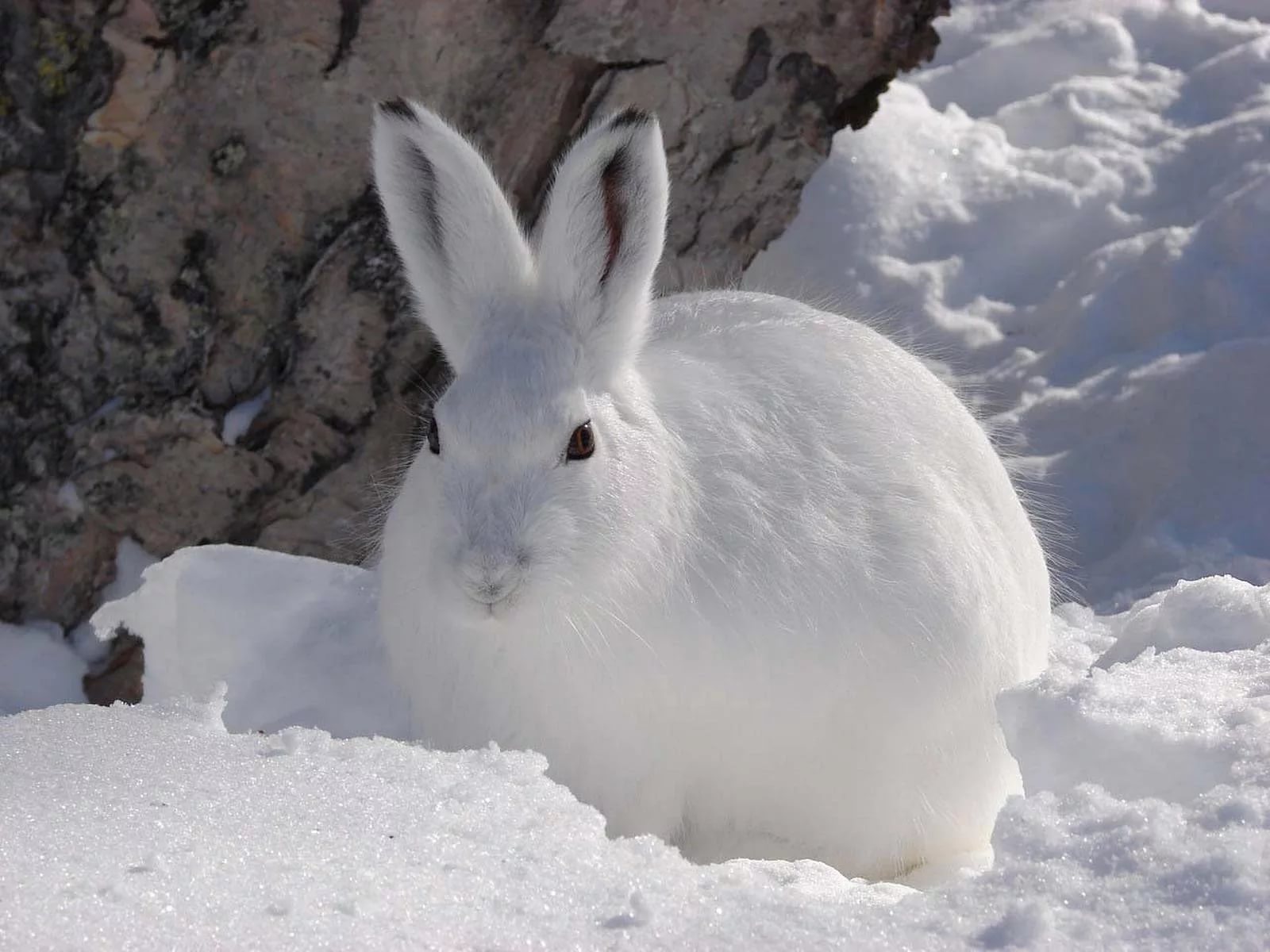 Жил был зайчик (хлопают в ладоши)
Длинные ушки (показать ушки)
Отморозил зайчик (сжимают и разжимают пальцы)
Носик на опушке (трем носик)
Отморозил хвостик (трем копчик)
И поехал греться к ребятишкам в гости (крутим изображая руль)
Там тепло и тихо (разводят руки)
Волка нет (грозят пальцем)
И дают морковку на обед (гладят живот)
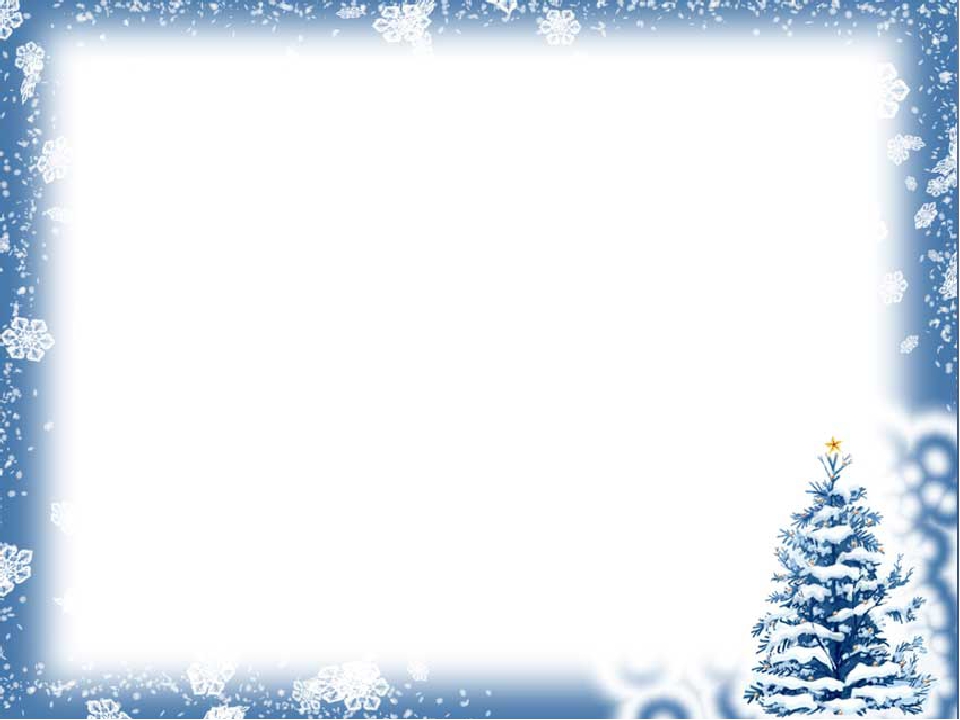 Путешествие по зимнему лесу продолжается. Игра «Четвертый лишний».
Назови кто лишний и почему.
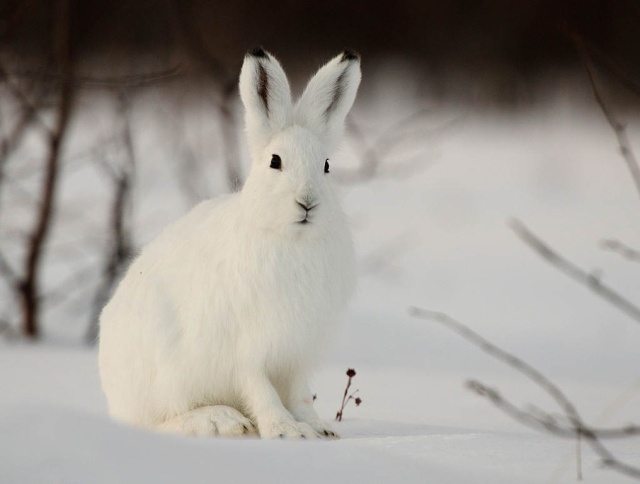 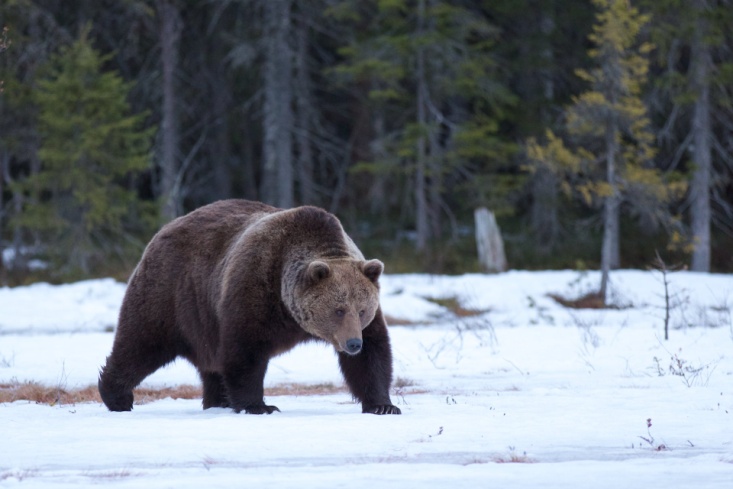 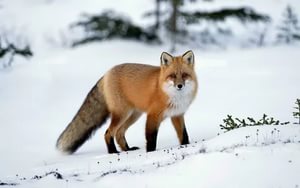 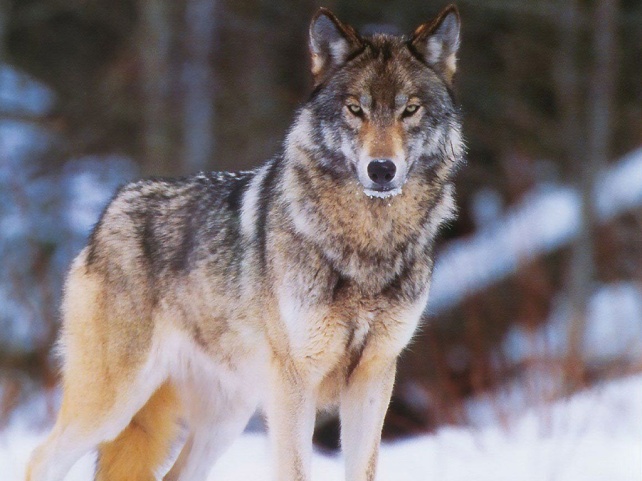 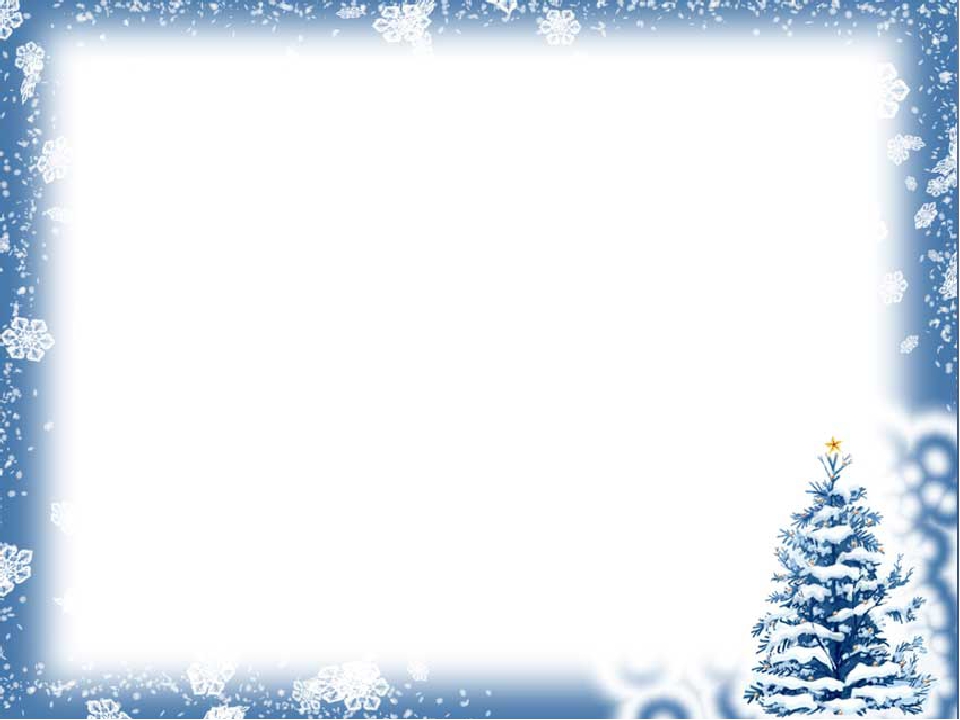 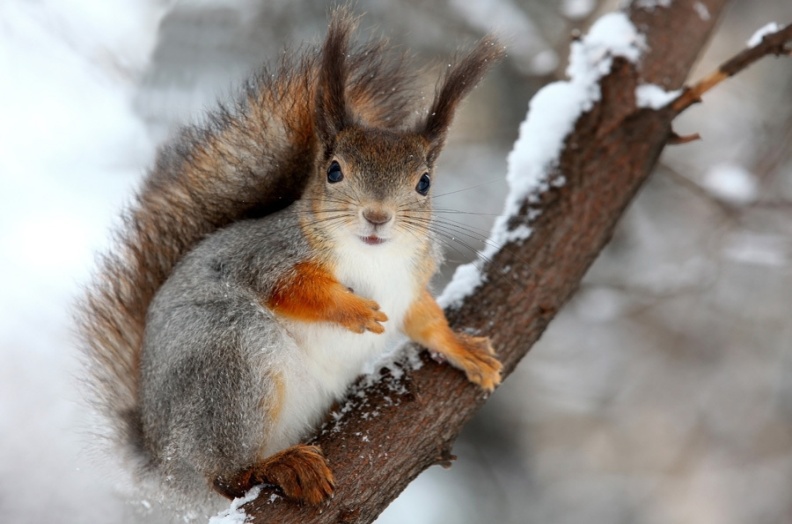 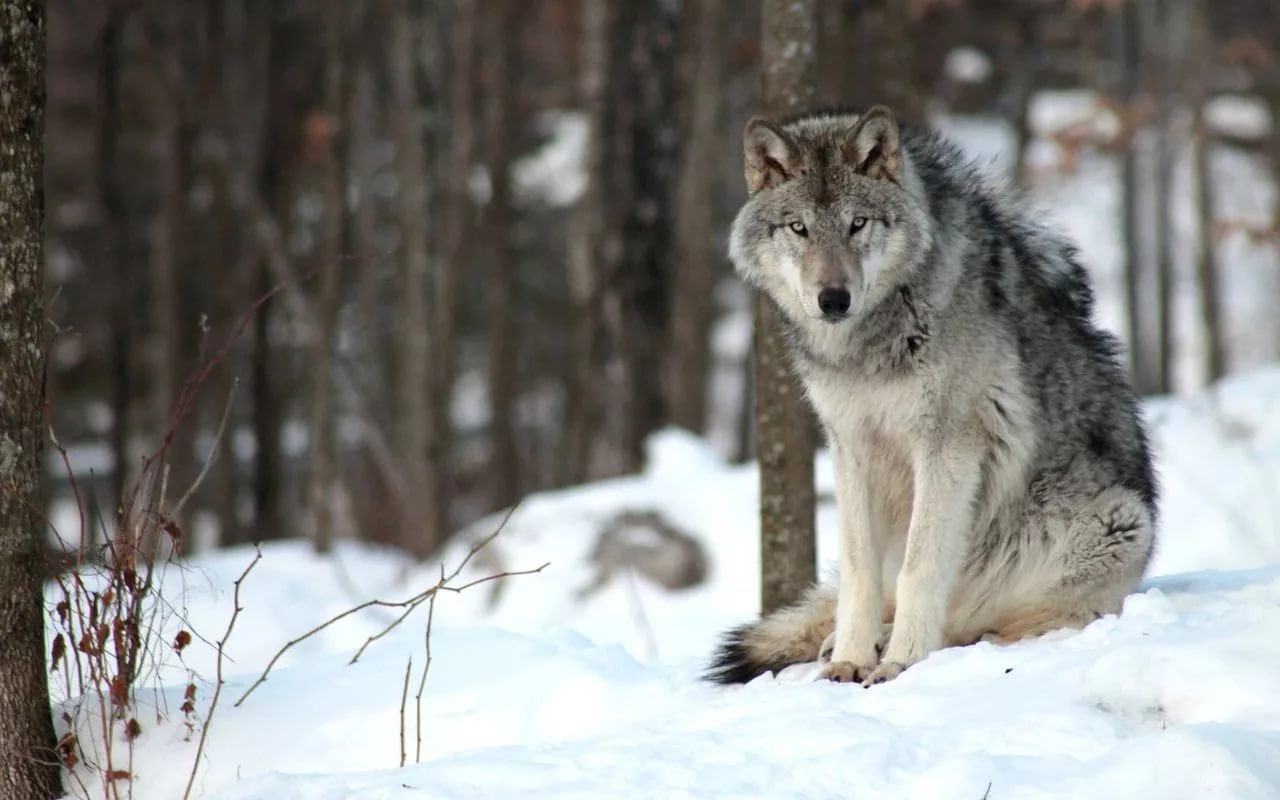 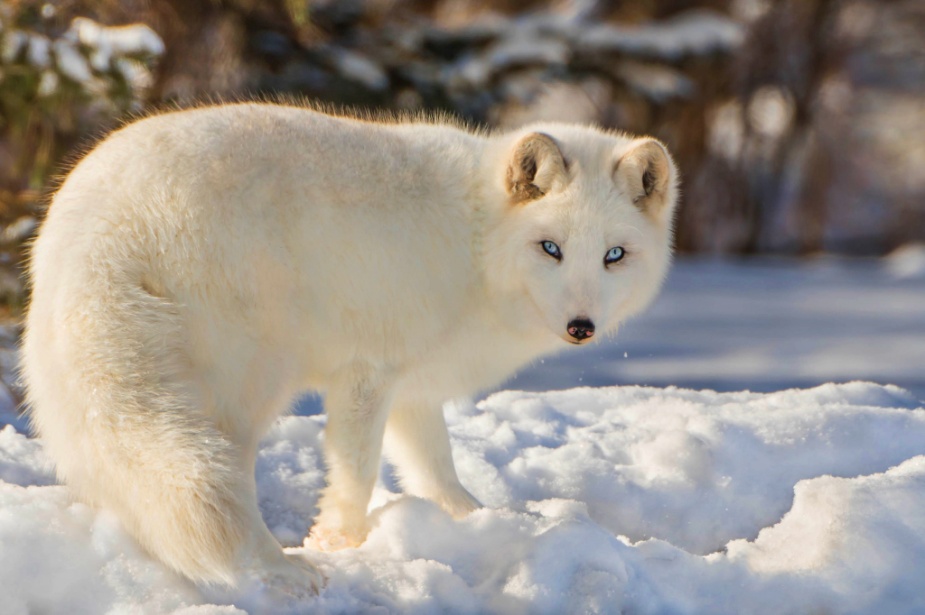 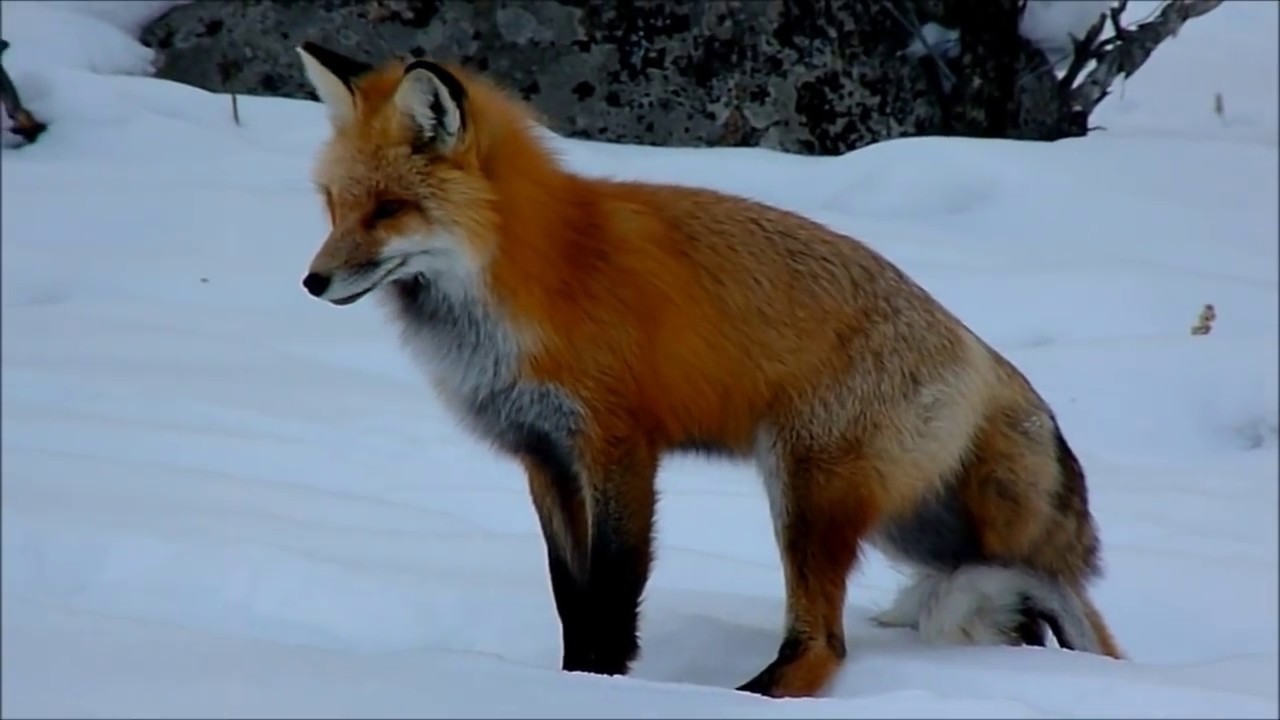 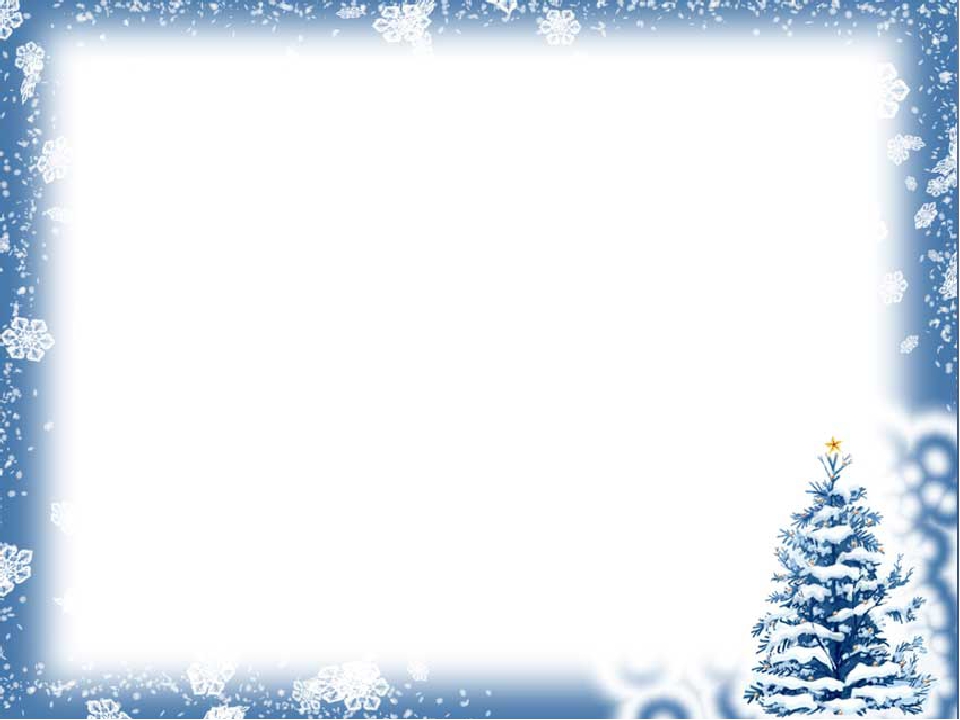 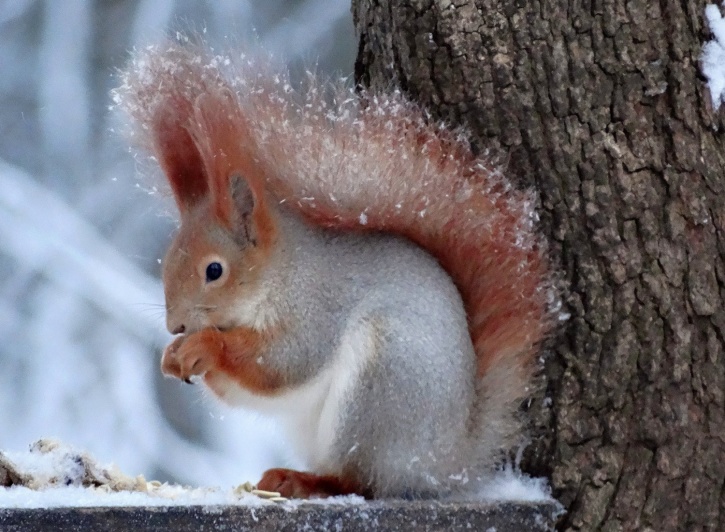 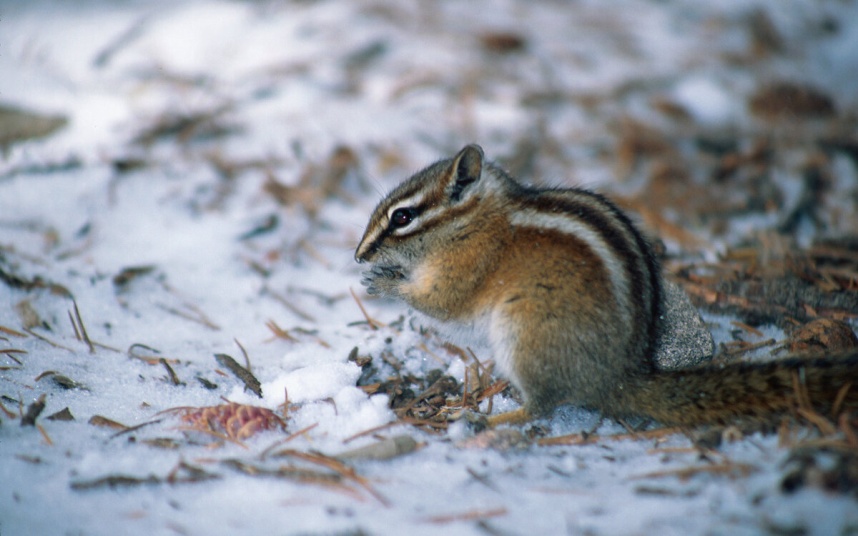 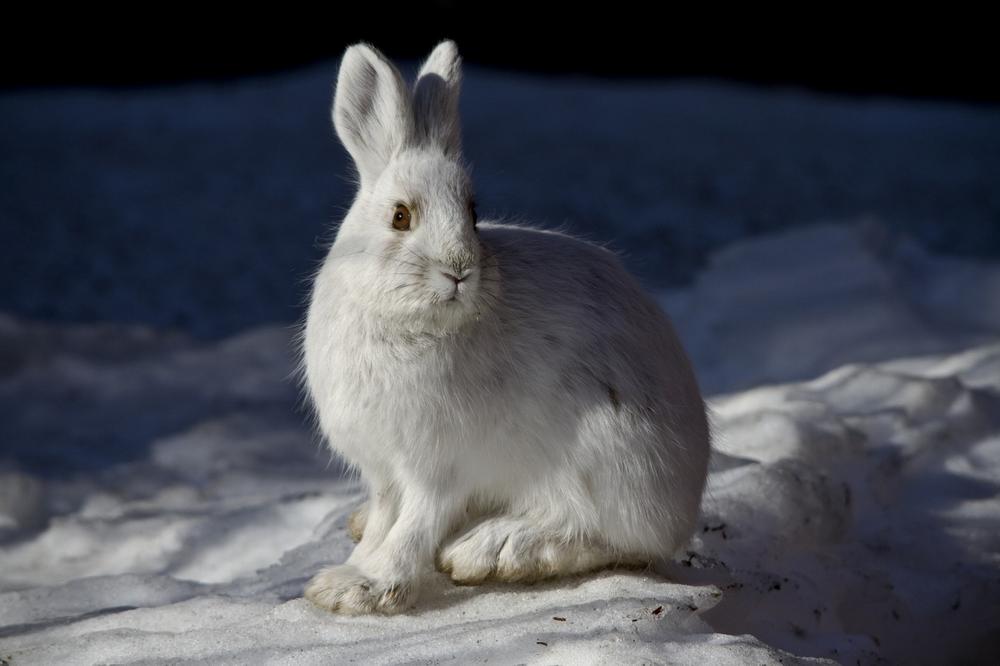 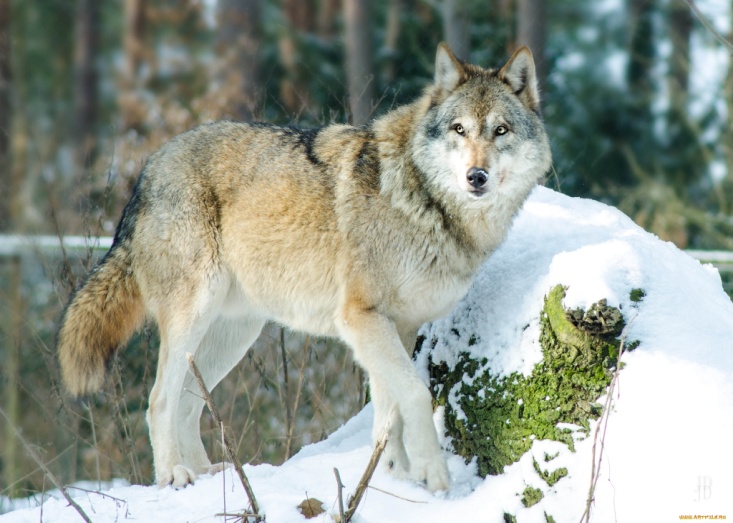 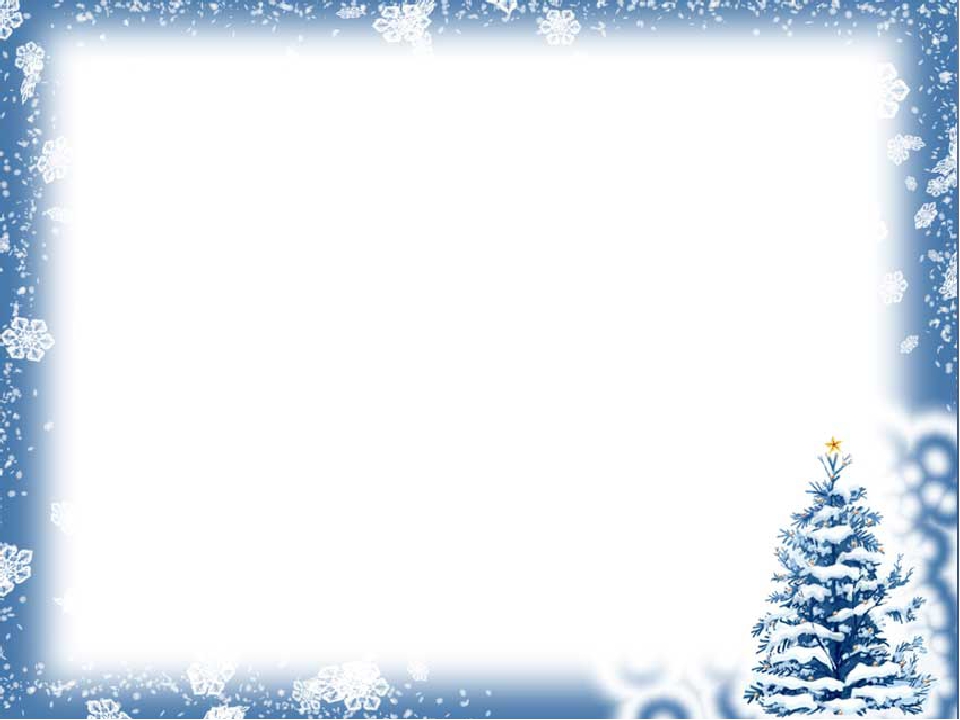 Зимние дни короткие, поэтому скоро стемнеет. Пора возвращаться домой. Выполни физкультминутку .
Ветер дует ледянойИ вздымает снега тучу.    (Дети выполняют круговые движения руками)Он суровый и могучий.Зайцы прячутся в кустах.  (Дети садятся в глубокий присед наДаже хитрая лиса          несколько секунд, потом встают)Притаилась и сидит,Ну а снег летит, летит.     (Дети машут руками)Но утихла злая вьюга,Солнце светит в небесах  (Потягивания — руки в стороны)Скачет по полю лиса.              ( Прыжки)Ну а мы чуть-чуть пройдемся         (Ходьба)И домой к себе вернемся.       (Дети садятся за столы)
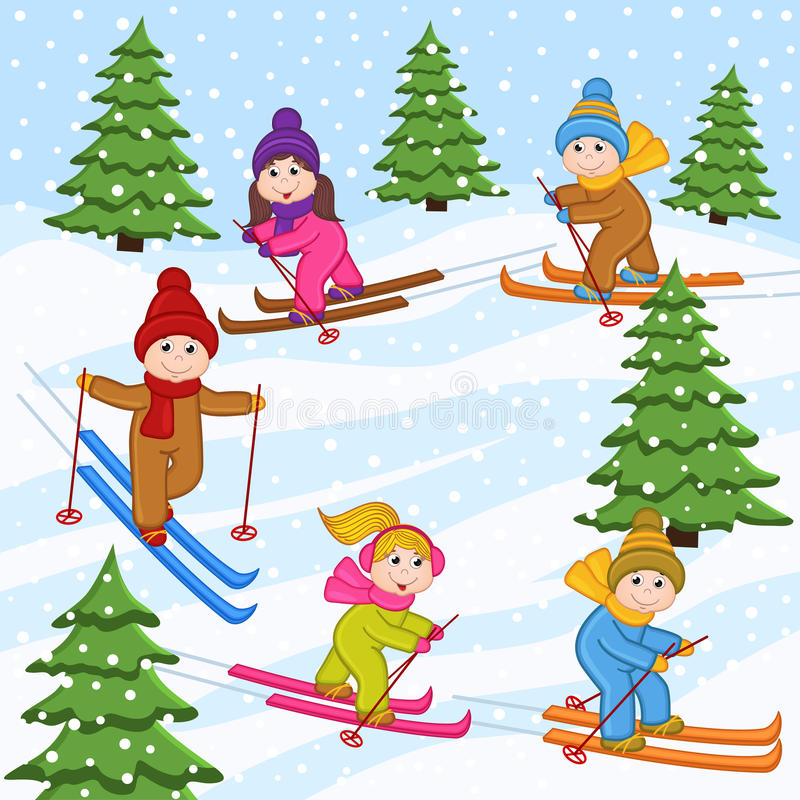 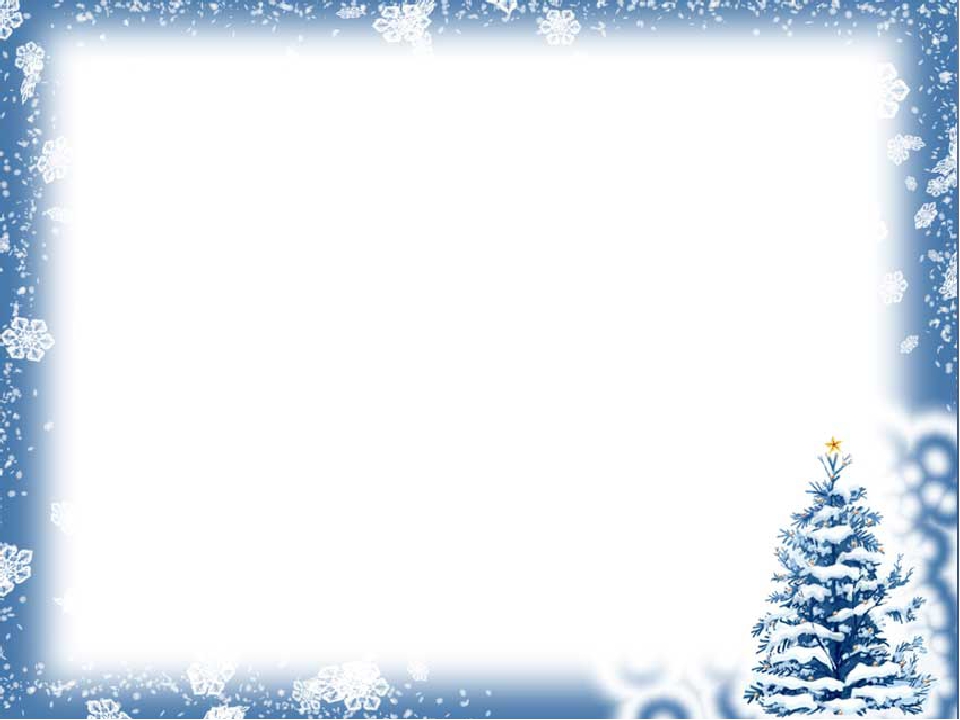 Вы совершили интересное путешествие в зимний лес. А теперь возьмите бумагу, карандаши, краски и
нарисуйте что вы увидели в зимнем лесу.
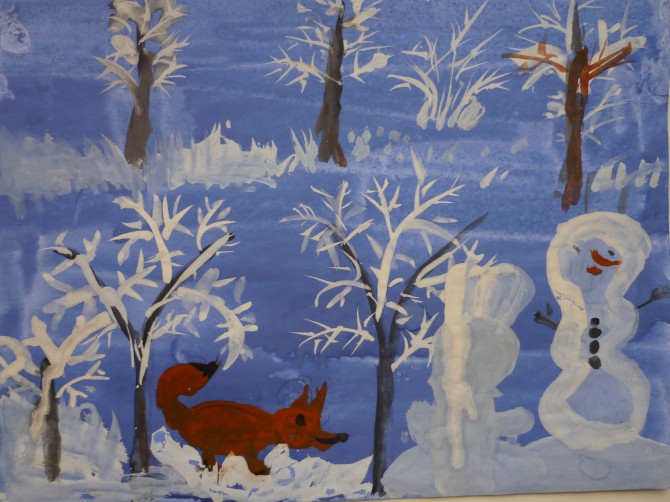 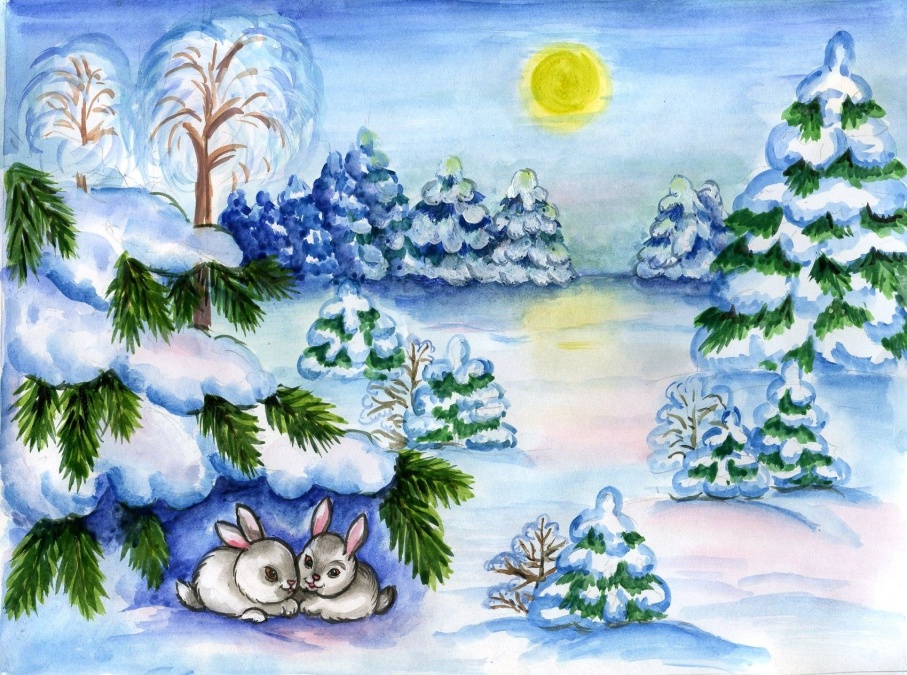 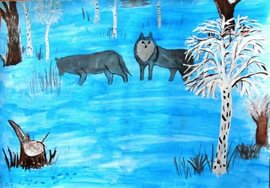 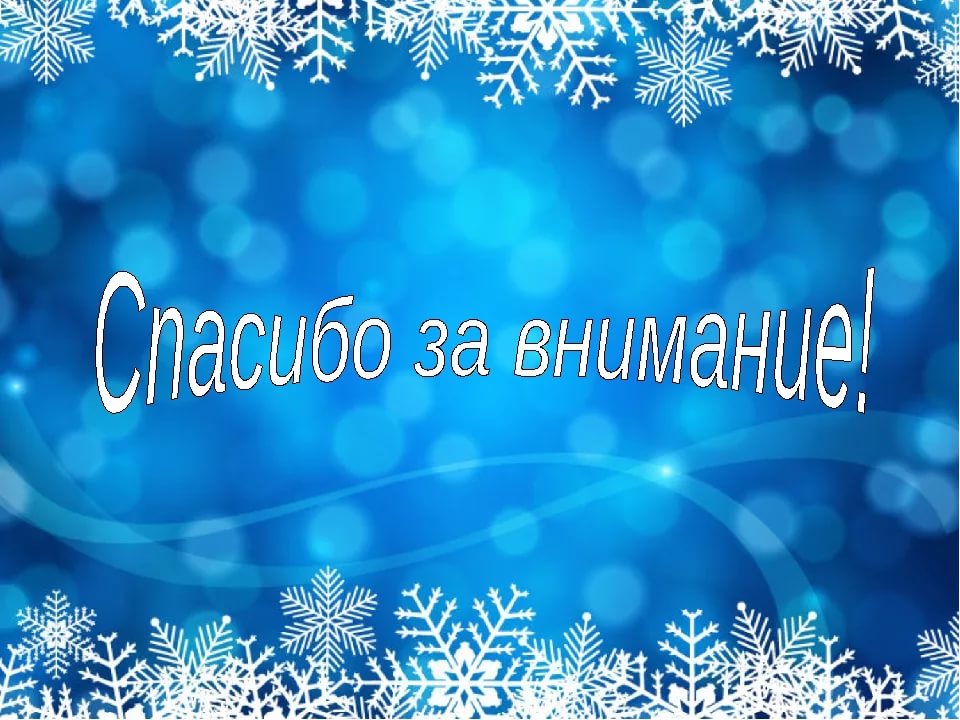